Energy Performance Contract Project
Public Information
Meeting – Nov. 17, 2020
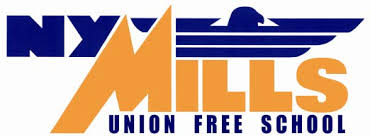 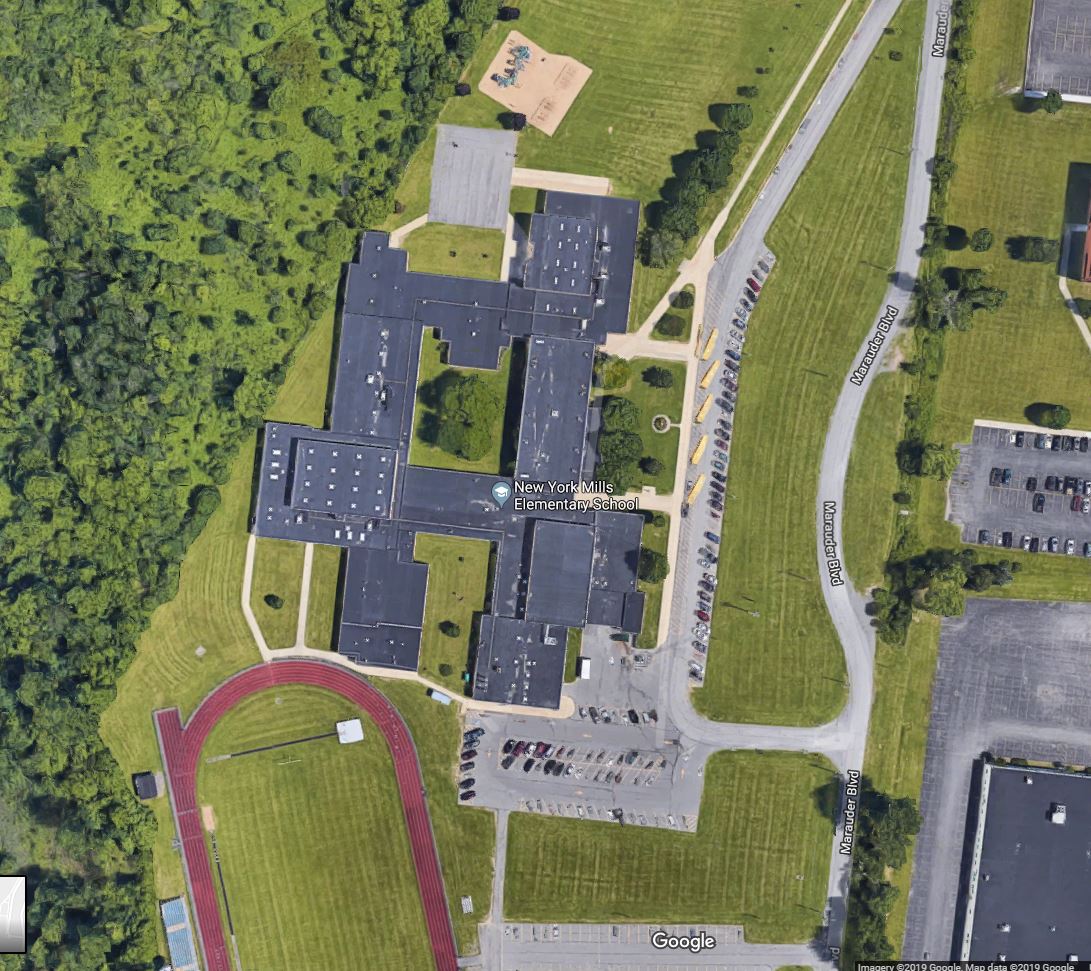 Issues
  Welcome and Company Introductions
   Items of Discussion
  Energy Performance Contract
  What is an EPC ?
  Review of Scope Items for the Project  
  Financial Project Summary
  Please Vote on December 15th
   Questions
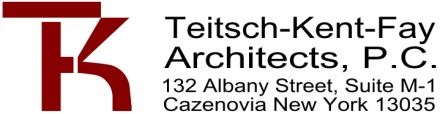 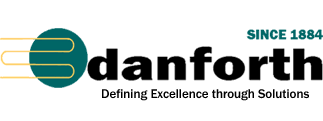 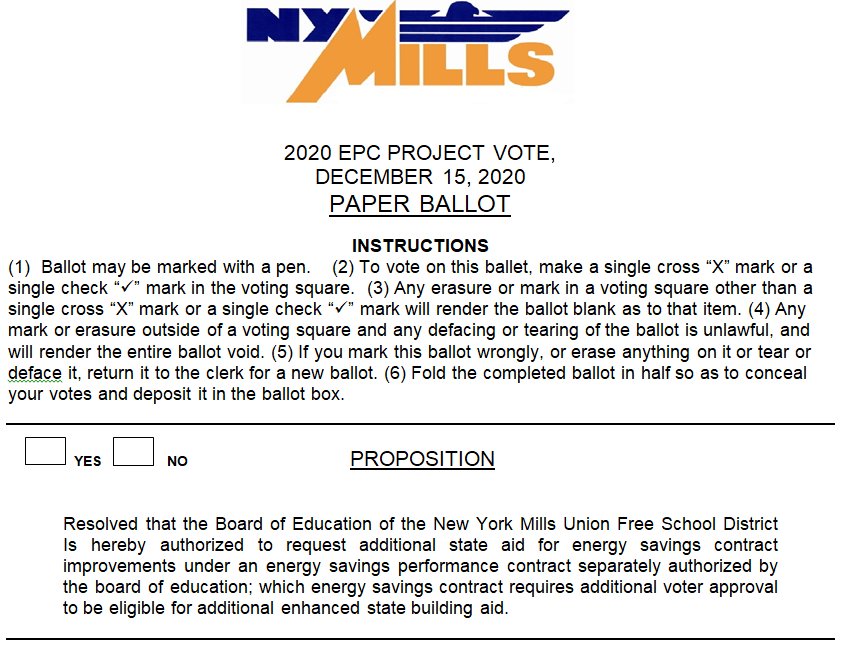 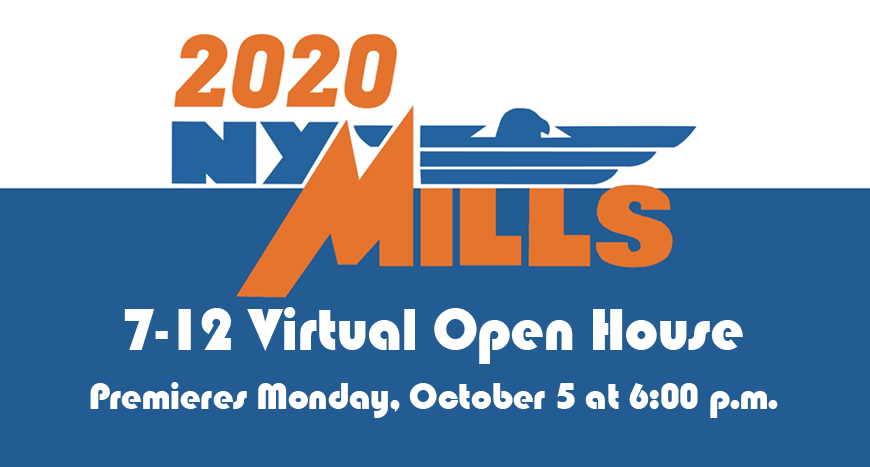 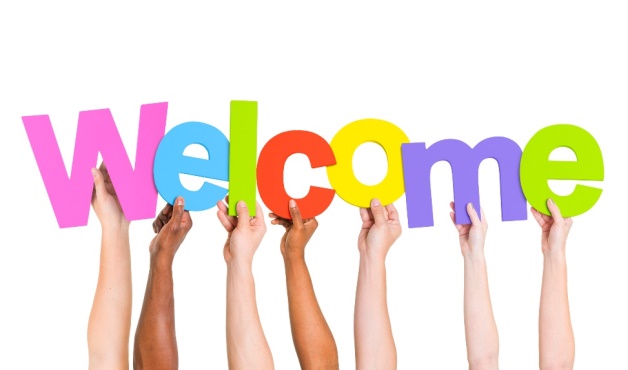 Welcome and Company Introductions
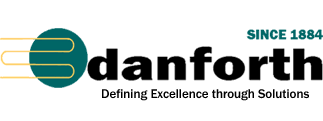 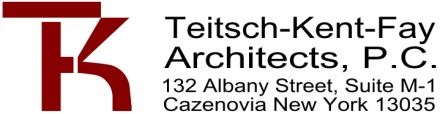 Brian A. Manning – Vice-President Teitsch – Kent – Fay Architects, P.C. – School District Architect
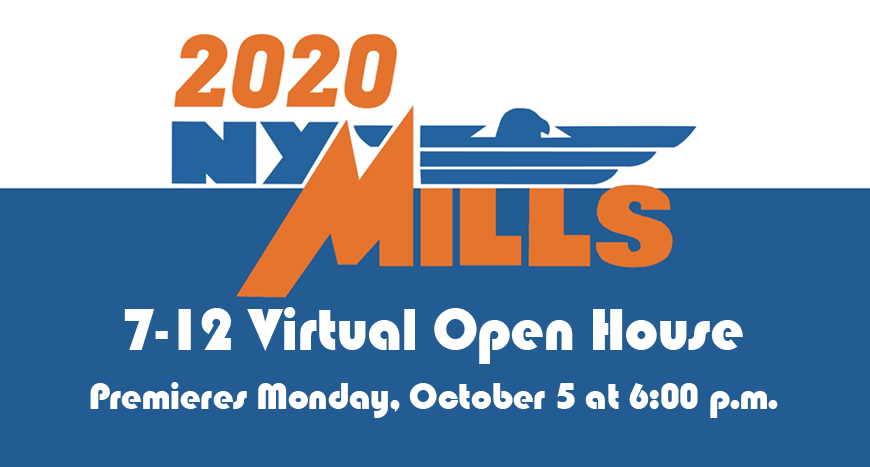 Eugene Waldbauer, Energy Executive Danforth – ESCO for NY Mills EPC Project
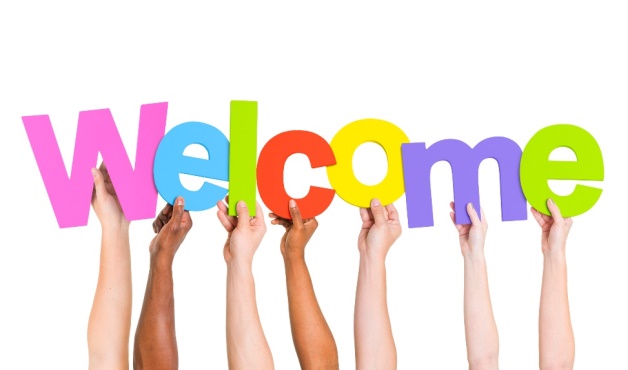 Energy Services Company (ESCO) Headquartered in Upstate NY since 1884.
One Stop Solutions Provider.
High Performance – No Compromise  - Quality is #1!
Lighting Expertise & Mechanical Expertise
ESCO That Builds - Eliminates a Layer of Markup
Welcome and Company Introductions
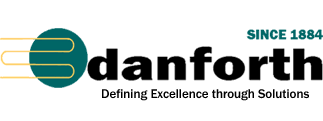 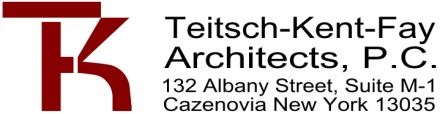 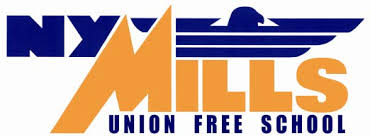 $1.33 Million Project Size
Previously approved by the Board of Education

Involves work at:
School Building
Beekman Gymnasium
Bus Garage Building

District is requesting voter approval for an additional 10% State Aid
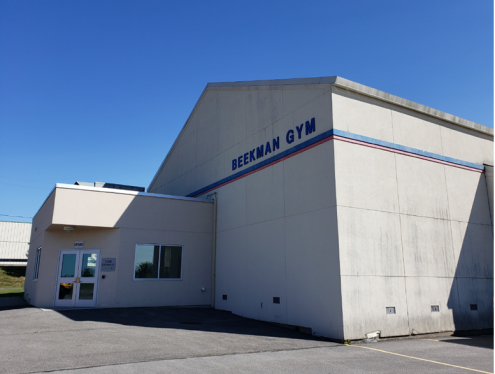 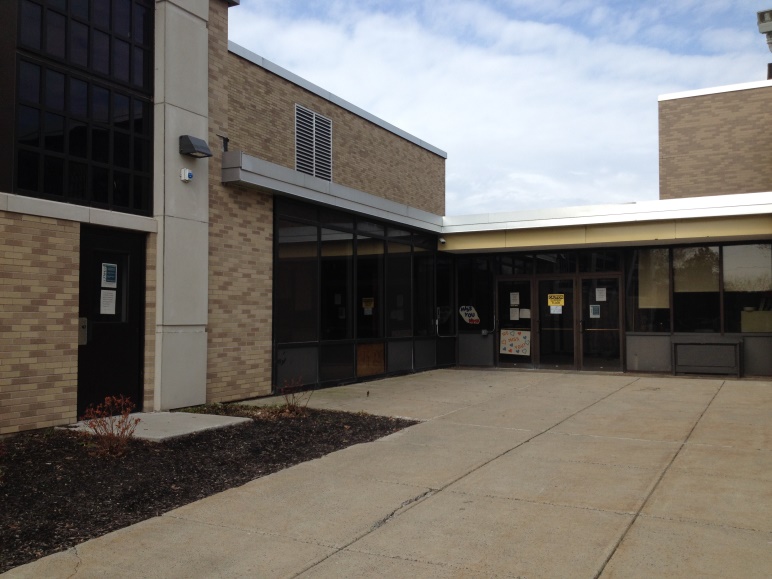 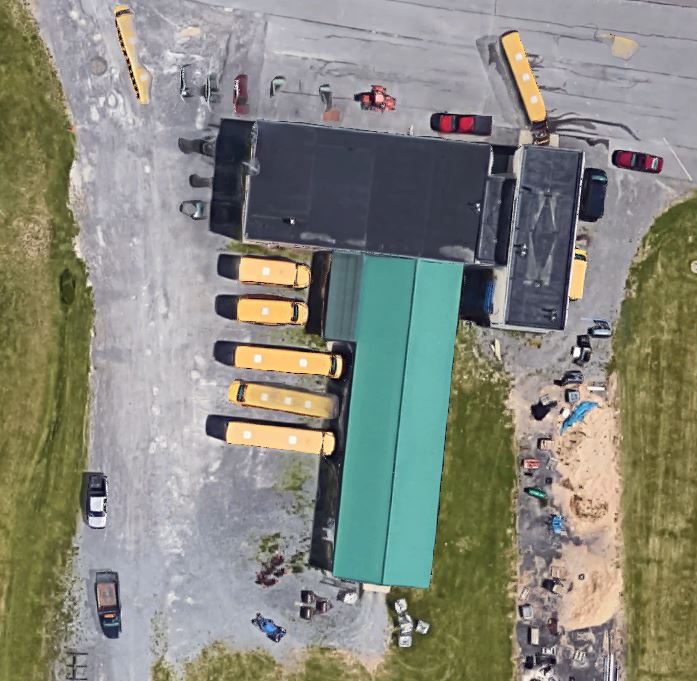 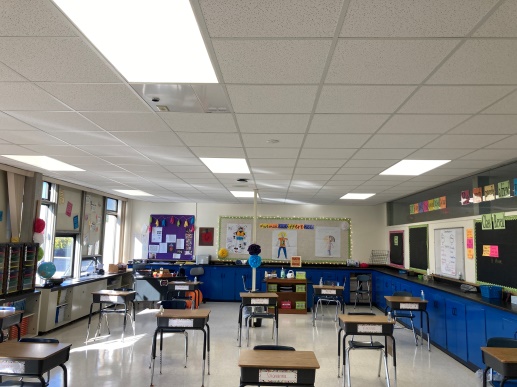 Items of Discussion
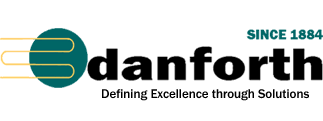 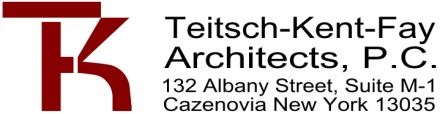 Approved by the Board of Education
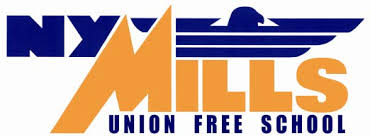 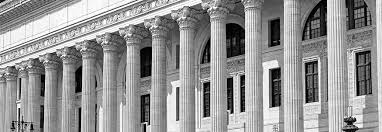 An energy performance contract (EPC) is an agreement with an energy service company (ESCO) for energy services in which energy systems are installed, maintained or managed to improve the energy efficiency of, or produce energy for, a facility …

An EPC can provide a school district (district) with an alternative to financing energy projects without requiring the issuance of bonds or notes.

	State of New York
	Office of the State 	Comptroler
What is an EPC ?
Enabled by New York State Energy Law – 
	Article 9
Funded by Guaranteed Energy Savings
No Impact on Tax Levy
Does Not Require Voter Approval

New York State Education Department Oversight
Encourages Energy Performance Contracts for Schools
Must Review and Approve the Project 
Code Compliance
Energy Savings
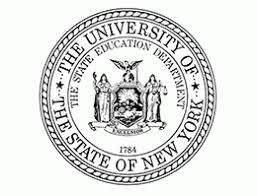 Energy Performance Contract
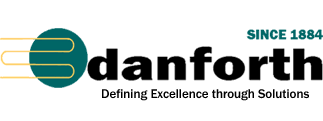 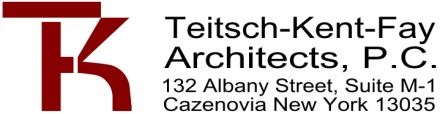 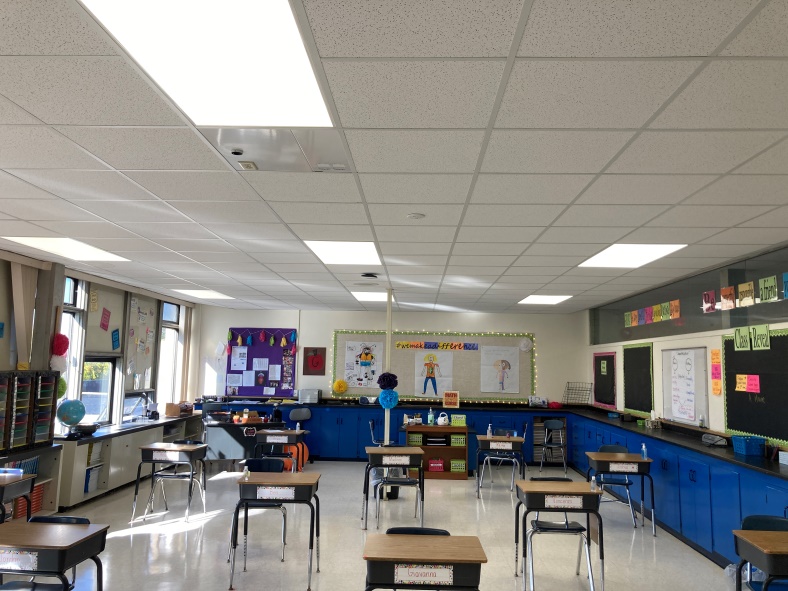 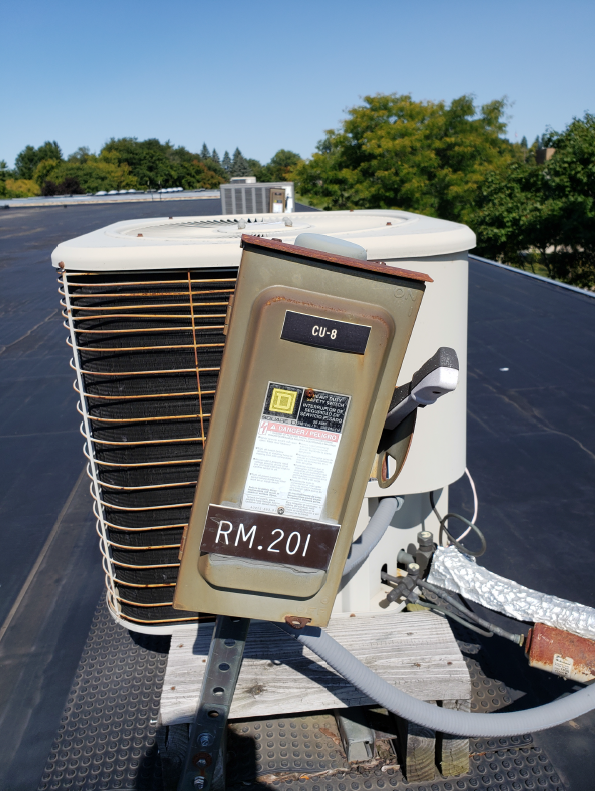 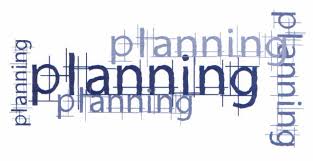 Facility Improvement Measures (FIMS)
3 Primary Issues to be Addressed
Classroom and Corridor Lighting
Mechanical Units at roof
Controls Systems
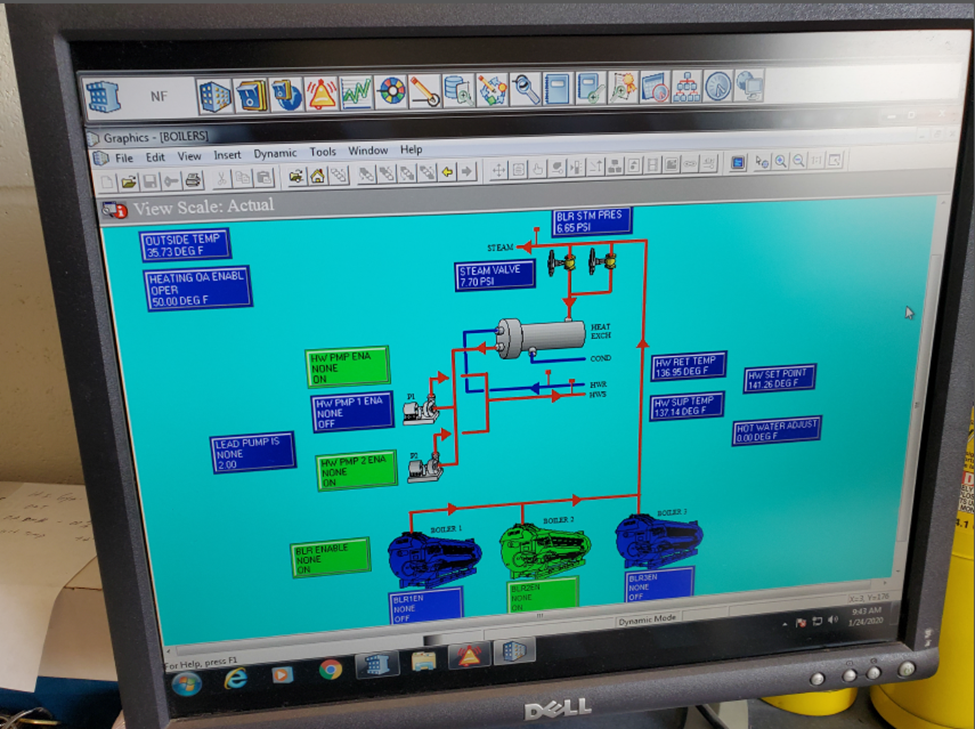 Scope Items
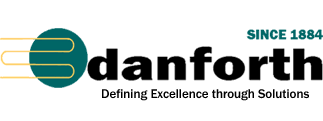 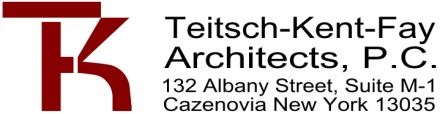 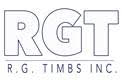 Energy Performance Contract
The NY Mills UFSD is moving forward with a $1.33 million dollar Energy Performance Contract (EPC) to reduce our energy consumption throughout the District and increase revenue through state aid. The project pays for itself through the energy savings that it creates and creates positive cash flow via the aid incentive.
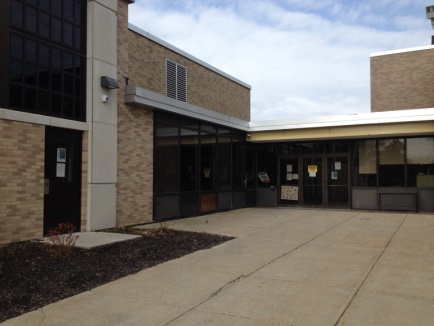 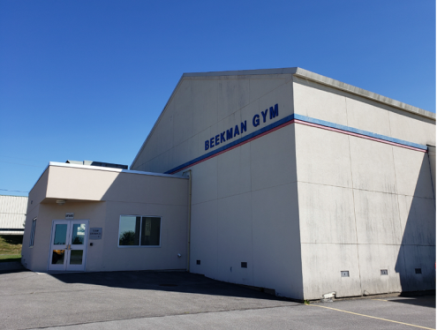 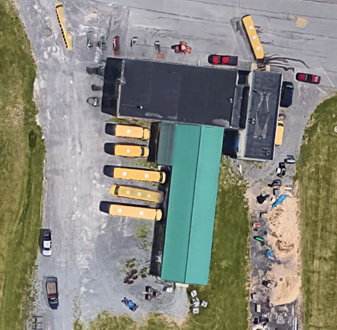 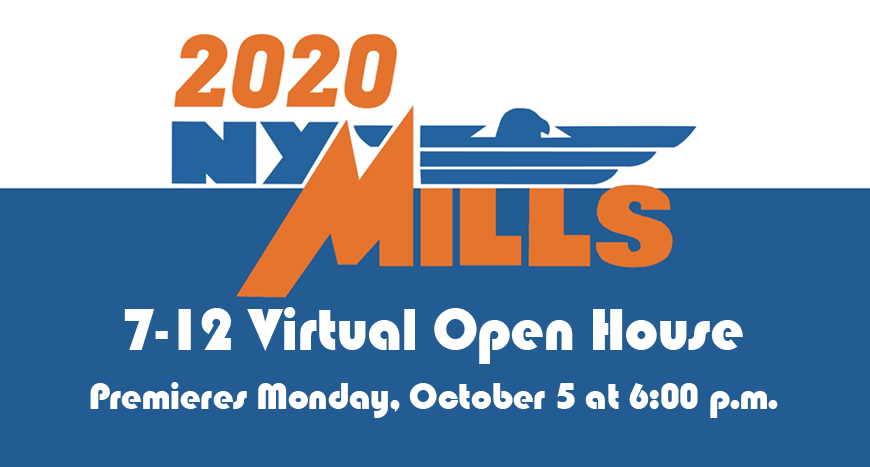 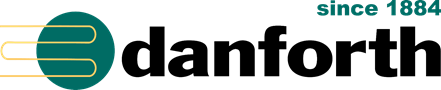 Scope Items of the Project
Infrastructure Upgrades 
Controls: Replacement of 20 year old system 
Mechanical: 15 Cooling Systems

Lighting
District Wide LED Retrofit  (Classrooms and Corridor Lighting) 
All lights that are not currently LED
Includes dimming in classrooms where new lights are being installed
All exterior wall packs
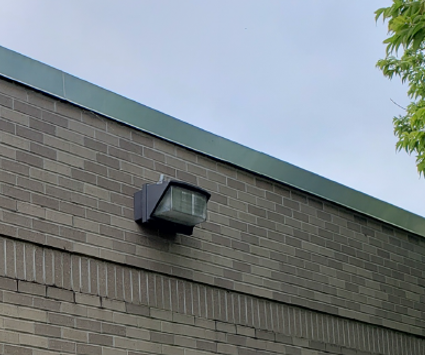 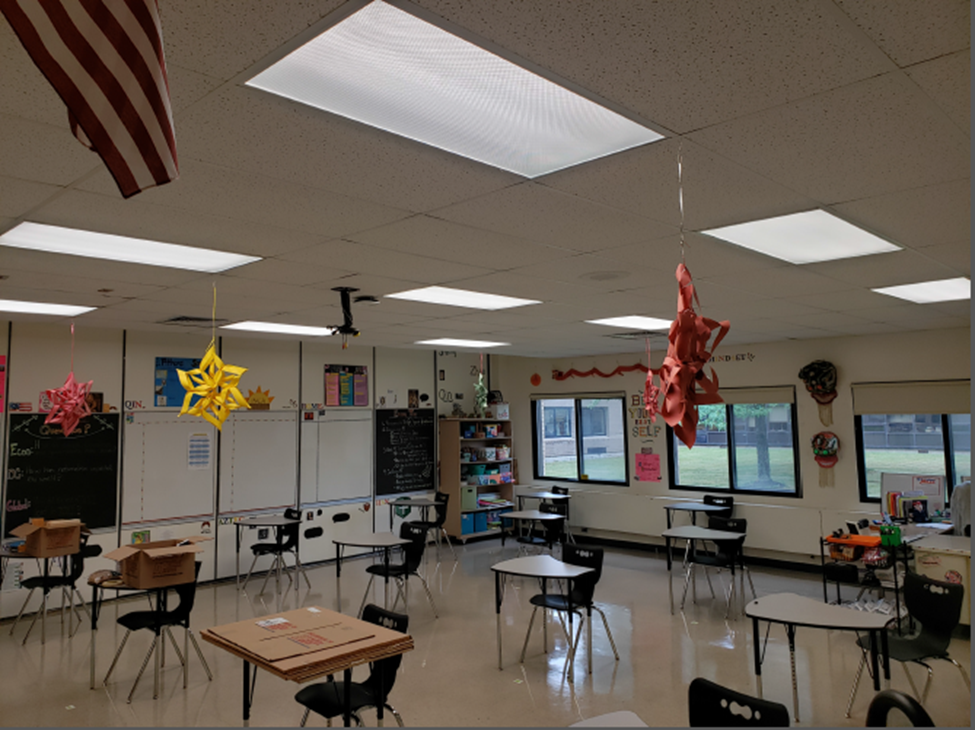 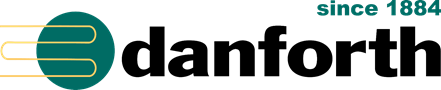 Scope Items of the Project (cont.)
Cooling Systems 
15 Cooling System replacements 
Rooftop Condensing Units
Classroom Cooling Coils 

HVAC Control System 
Replacement and upgrade of District HVAC Control System 
Upgrade from Pneumatic Control to Direct Digital Control 
Upgrade of Beekman Gym Systems to Direct Digital Control 
Add remote access to system and software upgrade
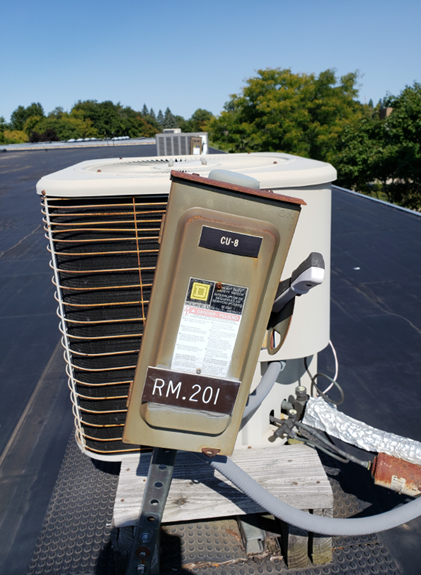 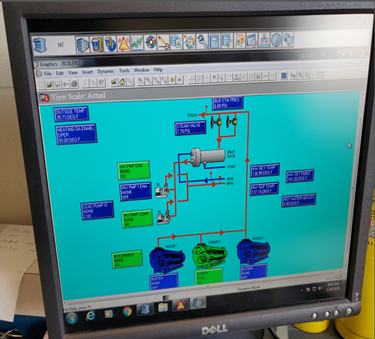 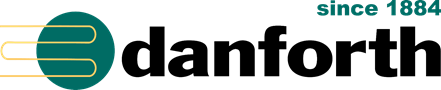 Scope Items of the Project (cont.)
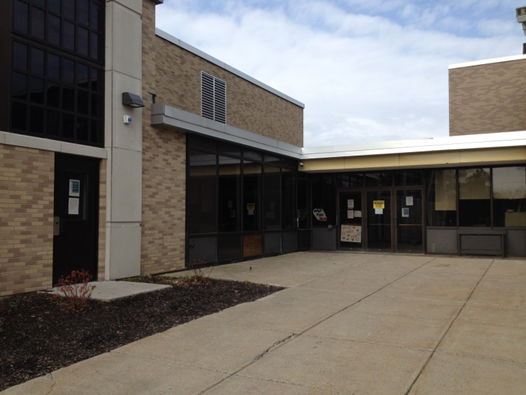 Other Items 
Building weatherization
Server room efficiency upgrades 
Plug load controllers 
Steam valve re – design and replacement
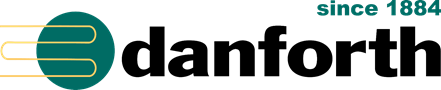 Financial Project Summary
Investment:                                 
	$1,327,649
Average Annual Energy Savings:    
	$46,403
Annual Maintenance Savings:         
	$37,775
Utility Incentives:                              
	$25,142
State Aid Reimbursement:             
	$1,120,552
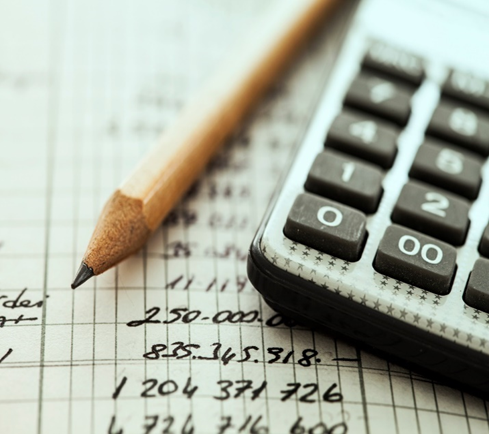 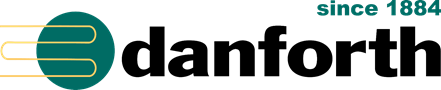 Please Vote on an additional 10% State Aid!
December 15, 2020
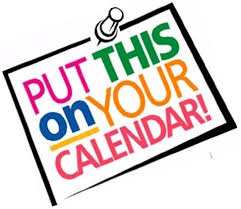 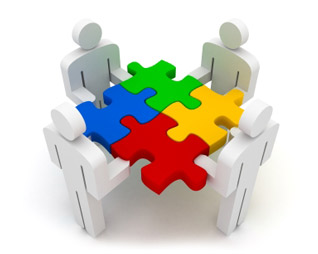 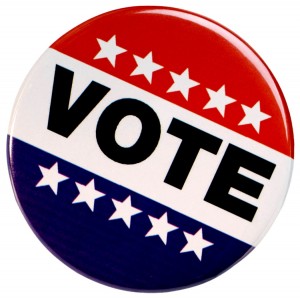 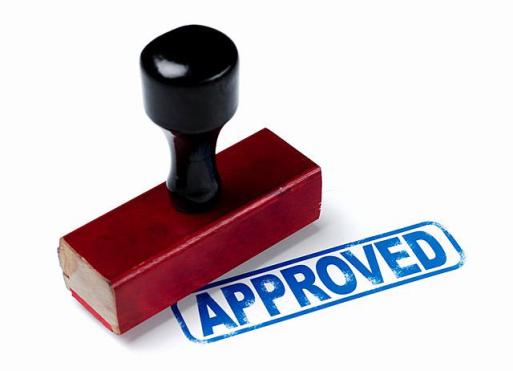 Any Questions ?
Thank you for your time and attention this evening.
Brian A. Manning	
Eugene Waldbauer
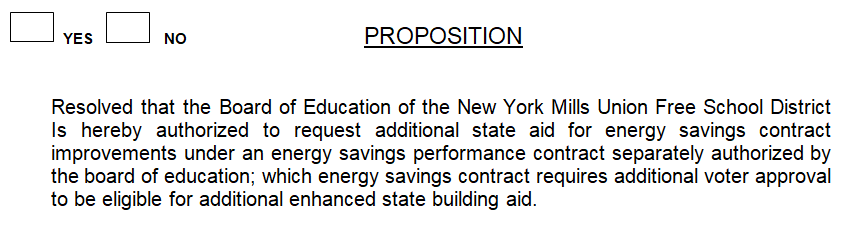 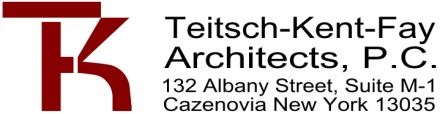 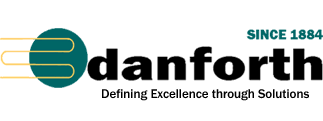